業務用施設等におけるネット・ゼロ・エネルギー・ビル（ZEB）化・省CO2促進事業のうち
既存建築物等の省CO2改修支援事業
補助
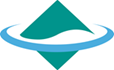 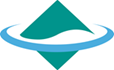 平成28年度予算
2,550百万円（新規）
平成30年度予算案50億円の内数（平成29年度予算額50億円の内数）
実施期間：平成29年度～平成30年度
担当課：地球局事業室見える化L （03-5521-8355）
施策番号：12
低コストの導入費用で省エネ実現！
地方公共団体所有施設の省CO2改修支援事業（バルクリース事業）
　１．補助を受ける主体:　地方公共団体等
　２．必要な要件:　省CO2性の高い設備機器等の導入
　３．使い道:　バルクリース調査費用、省CO2改修費用（設備費等）
　４．補助金額・率:　（調査費）定額（上限2,000万円）
　　　　　　　　　　 （設備導入費）1/3（上限8,000万円）
バルクリースの活用
既存建築物
の省CO2改修
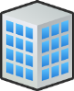 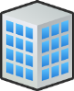 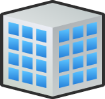 初期コストを低減した一括改修
地域内の資金循環
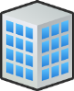 省エネ＆光熱費削減
1
地方公共団体所有施設
平成30年度予算案　50億円の内数
（平成29年度予算　50億円の内数）
実施期間：平成29年度～平成30年度
補助率：①定額（上限2,000万円）②1/3(上限額：8,000万円)
担当：地球局事業室見える化L（03-5521-8355）
バルクリースとは？
バルクリースとは、複数の設備・機器を一括導入することで、初期コストを低減しながらコストメリットを受けるリース方式
また、地域内のリース会社・地元施工会社・設備メーカーを活用することで地域内の資金循環しながら公共施設を一括改修が可能
スキーム概要
光熱費支払い額
削減分
③
①
地方公共団体
リース会社
設備メーカー
②
リース料
光熱費削減分
以下のリース料
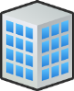 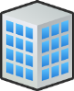 地域内の
資金循環
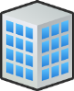 地元施工会社
所有施設
補助
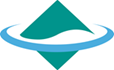 一括改修
改修前
改修後
①省エネ設備のリース契約（地方公共団体ーリース会社間）
②施工契約（地方公共団体ー地元施工会社）
③売買契約（リース会社間ー地元施工会社）
リース料を光熱費の削減額の
範囲内に設定すれば、
実質負担なく省エネを実現
2
補助金の使い道と補助度合い
地方公共団体所有施設の省CO2改修支援事業
（バルクリース事業）
１．補助を受ける主体:　地方公共団体等
２．必要な要件:（平成29年度の情報）
　　　・対象とする施設は、①の申請者（２者以上の申請者が共同で申請する場合も含む。）が所有する複数の公共施設であること。
　　　・対象とする施設の空調設備・給湯設備・照明設備等を低炭素設備に改修するために必要な調査及び計画の策定を行うものであること。設備改修計画の策定に当たっては複数種類の設備が複数の施設に導入されることを前提とすること。
　　　・対象設備の改修前と比較して、二酸化炭素排出量を15％以上削減できること。
３．使い道:①バルクリース調査費用、
②省CO2改修費用（設備費等）
４．補助金額・率:  ①（調査費）定額（上限2,000万円）、
　　　　　　　　   ②（設備導入費）1/3（上限8,000万円）
3